Helse og Omsorg

Helse og Omsorgssjef	
Heidi Rønning
Teknisk etat

Teknisk Sjef	
Ove Lorentzen

Vann og Avløp
Odd Arne Andreassen
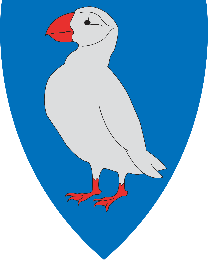 ORGANISASJONSKART              VÆRØY KOMMUNE
Kommunestyret
Ordfører
KOMMUNEDIREKTØR
Erling Sandnes
Boligstiftelse
Økonomi og lønn
Økonomisjef   
Lisbeth Torstensen
Regnskap      
Ann-Merethe Bensvik
Administrasjonsstab

Arkiv- og serviceansvarlig          HR-rådgiver                       Næringssjef                                      	                
Kristine Sørheim	                      Andreas Eidsmo                  Kristina Olsen
Værøy Skole

Skole Rektor	
Cecilie Rong

Skole Inspektør	
-
Værøy 
Barnehage

Styrer	
Beathe Jensen
Kultur

Kulturkonsulent	
Erling Skarv Johansen

Folkehelse- og 
fritidskoordinator   
Rita Adolfsen	

Bibliotek
Ann-Merethe Bensvik
NAV 
Kommunal 
   
Vivi-Ann Berg
Helsestasjon	
Line Marie Tangstad

Fysioterapi	
Katrine Hårberg

Legetjenesten
Kathrine Andresen
Thea Steinert
Alf Kristoffer Ødegaard

Flyktningeenheten
Elizabeth Sandnes
Sykehjem og	
Hjemmetjenester  
Tom Viktor Torstensen

Psykisk helse og rus	
Ina Ulrichsen

Tekniske hjelpemidler
Håvard Bjerkeli